Online Reporting
Swindon and Wiltshire Growth Hub Performance
Growth Hub Governance Meeting June 2020
Website Traffic
[Speaker Notes: Huge increases in visitor since outbreak
Declining now as we enter recovery]
Page Views
[Speaker Notes: Again huge increases]
Top Pages
COVID-19 (5321)
Homepage (5064)
Knowledge: Environmental Health (2666)
News (1273)
My Hub (1049)
Top Content
Knowledge Article – Environmental Health (2666)
Knowledge Article – e-commerce: Selling to USA for UK SME’s (947)
Topics - Coronavirus: Financial Help for Businesses (864)
Knowledge Article – Costing a product or service (614)
News: Support for Wiltshire Businesses Effected by COVID (451)
[Speaker Notes: No surprises with top pages – good to see landing page for knowledge and members in top 5
Knowledge dominating content – this follows trend from newsletters – further knowledge articles to be added – see segmentation later]
Community Membership: 1890
[Speaker Notes: Rate of take up poor – especially given the traffic – will monitor]
Downloads
[Speaker Notes: Top docs – Environmental Protection, Food Safety, Company Accounts, Finance Terminology, Health and Safety, Appointing Directors, Cash books, SWOT analysis]
Twitter ReachTotal Followers: 2140
[Speaker Notes: Twitter continues to be our largest referrer outside of google
Taking a step back from social media as we develop the services we offer
All organic]
Linkedin ReachTotal followers: 660
[Speaker Notes: Slight increases on last year – writing specifically for Linkedin
Highly engaged audience of business professionals]
Newsletter
[Speaker Notes: Christmas – was open to all on the database 
Will segment data in future]
Paid Campaign
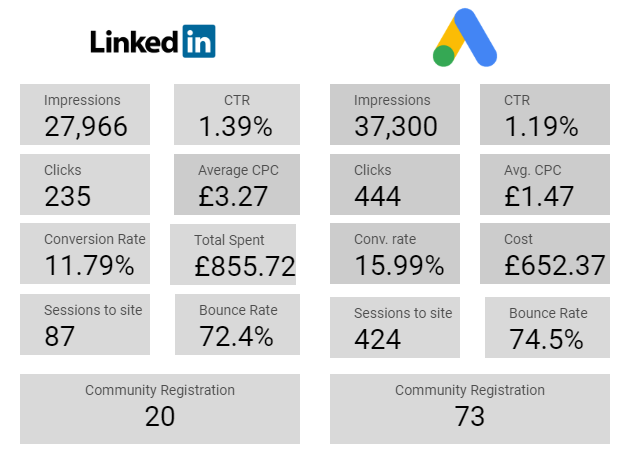 [Speaker Notes: New campaign in planning – focus on remarketing and engaging members to return]
COVID-19 Support – Geographical Analysis
COVID-19 Support Industry Breakdown
Personas (February)
Personas (March + April)
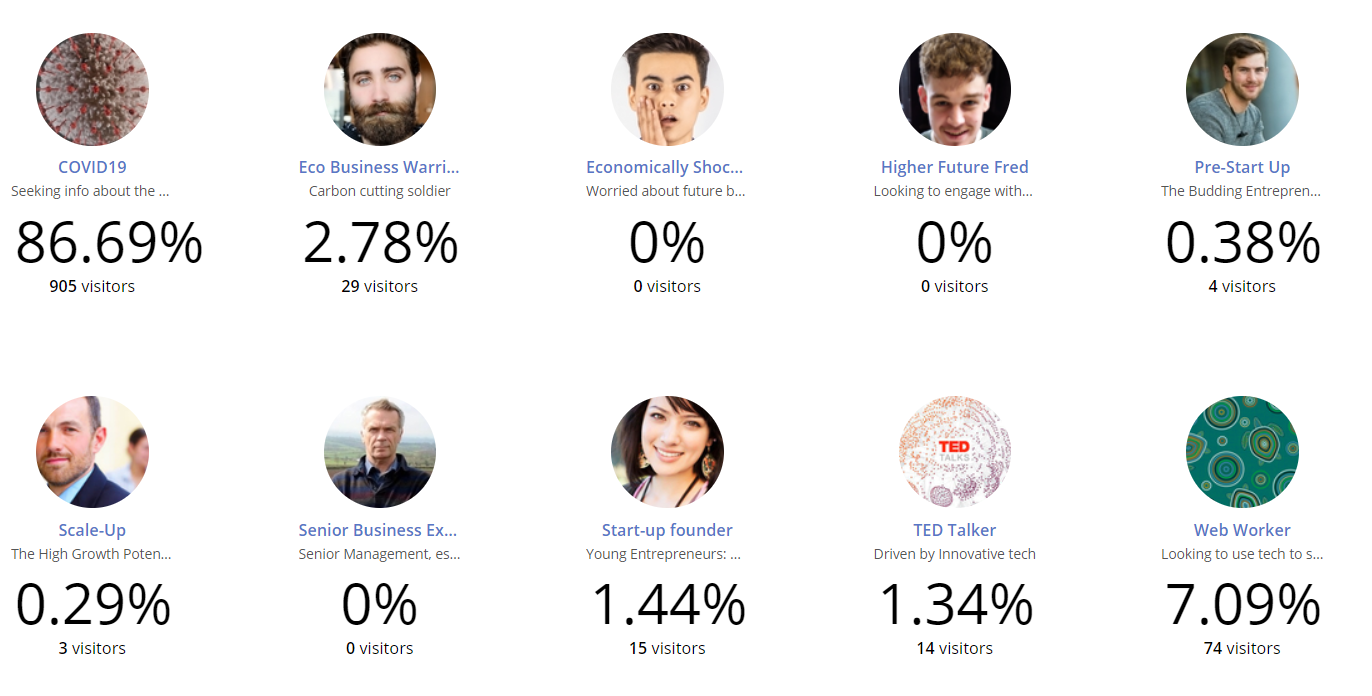 Personas (May)
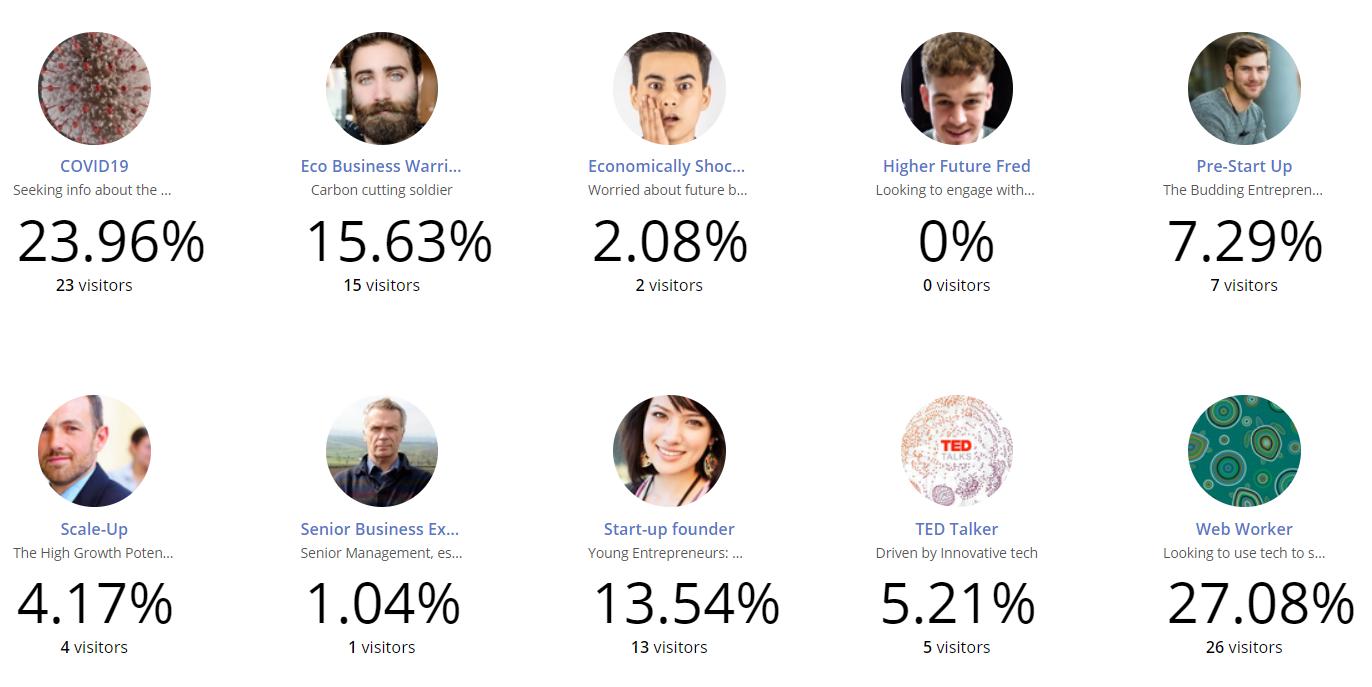